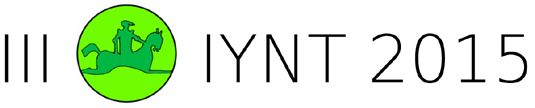 Serbian Team
Additional Problem 22
Regional Center for Talented Youth Belgrade II
22. Pouring Water Out

Compare several methods to compare a bottle of water and indicate the fastest method.
First Method
Second Method
Third Method
Fourth Method
- Same as the first one, only using a straw to blow air in the bottle
Experiment